Dual VETLegal framework
Vocational education andtraining in Germany
Contents
Foundation: German Basic Law
The dual system
Summary of the legal framework
Structure of the Vocational Training Act
Regulations in federal law	
for company-based training
for monitoring
for completion of training
for the craft trades
for young people 
for remuneration
Regulations in federal state law
for young people
for schools
Regulations at a glance
[Speaker Notes: The slide shows that most regulations take effect on the basis of federal law.
Regulations in federal state law relate to the school-based sector. 
This is due to the position occupied by the federal state within a federal structure. 
Such a circumstance reflects the cultural sovereignty of the federal states.
The cultural sovereignty of the federal states has its basis in German federalism pursuant to the competency regulation in German Basic Law (Grundgesetz, GG, Article 30). The federal states have the right to legislate insofar as German Basic Law does not expressly confer legislative power on the Federation (German Basic Law Article 70 Paragraph 1, GG). According to case law decided by the Federal Constitutional Court, this cultural sovereignty is the “core of the statehood of the federal states”. See also notes to Slide 18]
1. Foundation: German Basic Law
German Basic Law, Article 12 GG
“
All Germans shall have the right freely to choose their occupation or profession, their place of work and their place of training. Practice of an occupation or profession may be regulated by or pursuant to a law.”
Cycle mechanic?
Sales assistant???
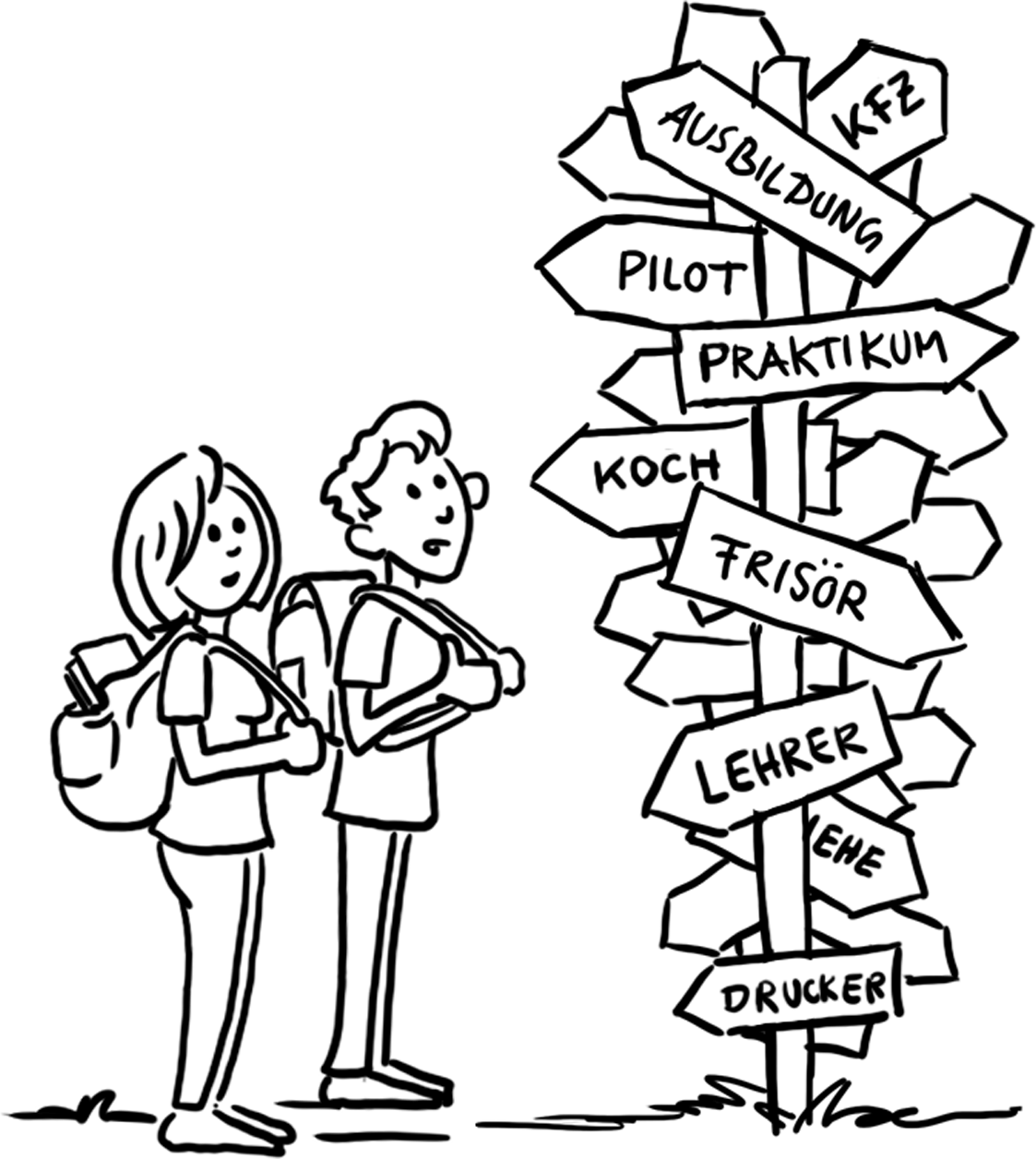 Occupational freedom
Motor vehicle mechatronics technician!
Bank clerk??
IT electronics technician!
2. The dual system
Two learning locations – shared responsibilities
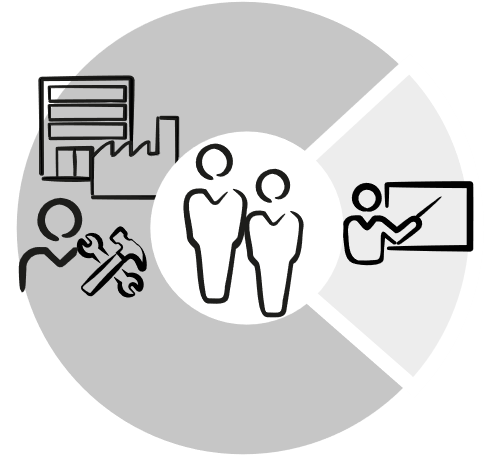 Company
Vocational school
70%
30%
Federal state laws
Compulsory Schooling Act
Education laws of the federal states
Skeleton curricula
National laws
Vocational Training Act (BBiG) and Crafts and Trades Regulation Code (HwO)
Training regulations
Youth Employment Protection Act (JARbSchG)
[Speaker Notes: Dual means that training takes place at two learning venues.
Learning within the work process/at the company is governed by national laws.
Because the federal structure of the country guarantees each federal state its cultural sovereignty, federal state laws apply in respect of occupationally related teaching at the vocational school. Federal state laws are in turn harmonised by the Standing Conference of the Ministers of Education and Cultural Affairs of the Länder in the Federal Republic of Germany without any relinquishment of particular regional characteristics.
A process of harmonisation also takes place between the training regulations for the companies and the skeleton curricula used at the school. This is stipulated in a joint declaration (“Joint Results Protocol concerning the procedure for the coordination of training regulations and skeleton curricula within the field of vocational education and training between the Federal Government and the Ministers ([Senators] of Education and Cultural Affairs of the federal states1) of 30.05.1972)”. Cf. also comment on Slide 18]
3. Summary of the legal framework
General statutory conditions – legal framework for all aspects of vocational education and training
German Basic Law,Article 12: Occupational freedom
Company
Vocational school
National laws
Vocational Training Act (BBiG) 
Crafts and Trades Regulation Code (HwO)
Youth Employment Protection Act (JArbSchG)
Working Time Act (ArbZG) 
Collective Agreements Act (TVG)
Federal Paid Leave Act (BUrIG)
Law temporarily regulating the chambers of commerce and industry (IHKG)
Federal Personnel Representation Act (BPersVG)
Works Constitutions Act (BetrVG)
Federal state laws
General compulsory schooling
Education laws of the federal states
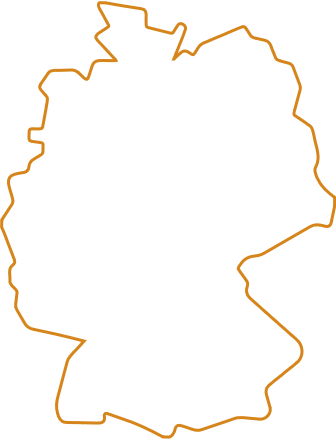 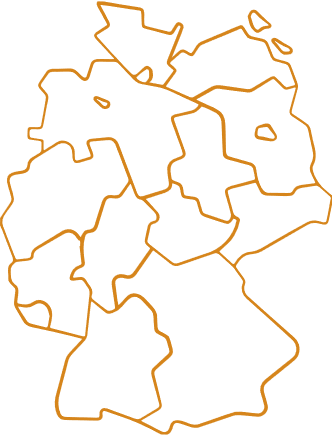 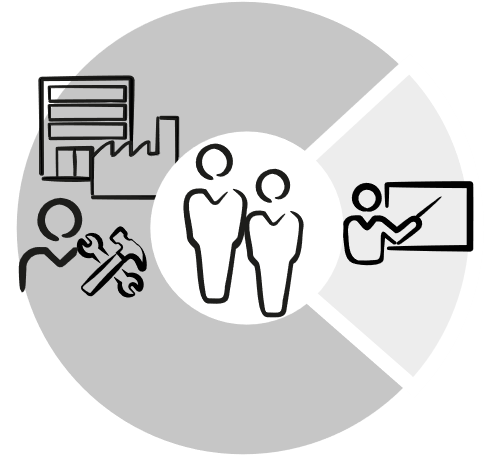 Coordination of both learning venues between the Federal Government and the federal states
[Speaker Notes: Article 12 of German Basic Law relates to occupational freedom. In accordance with general opinion and pursuant to rulings made by the Federal Constitutional Court, the fundamental right of occupational freedom encompasses the four key areas of free choice of occupation or profession, free choice of place of work, free choice of place of training, and free exercising of an occupation or profession.
A highly complex set of rules determining the individual facets of vocational education and training is in place in Germany.
The state regulates company-based training, whereas school-based training is regulated by the federal states.
Both sides (the Federal Government and the federal states) have reached an agreement that dictates that coordination must take place between the training regulations for the company and the skeleton curriculum for the vocational school: “Joint Results Protocol concerning the procedure for the coordination of training regulations and skeleton curricula within the field of vocational education and training between the Federal Government and the Ministers [Senators] of Education and Cultural Affairs of the federal states (of 30/05/1972)”]
4. The German Vocational Training Act (BBiG)
Structure of the Vocational Training Act
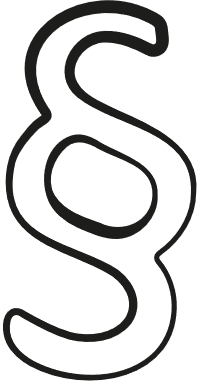 General regulations 	
Vocational education and training contract 	
Organisation of VET 
Research, planning, statistics	
The Federal Institute for Vocational Education and Training (BIBB)	
Regulations regarding fines
Transitional and final provisions
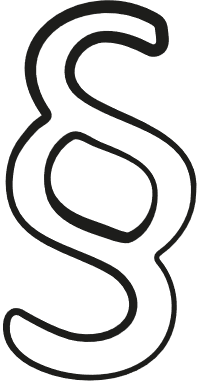 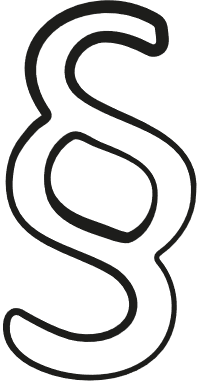 [Speaker Notes: The law is much more extensive than portrayed here.
This presentation addresses only those points which directly affect dual vocational education and training.]
5. Regulations in federal law
Introduction and updating of training occupations
Basis
Training regulations
Determination of state-recognised occupations by the state itself
Stipulation of training regulations
include the occupational title
describe the occupation
set out the skills, knowledge and competencies to be acquired and the necessary duration in binding form
include the general training plan
define the examination requirements
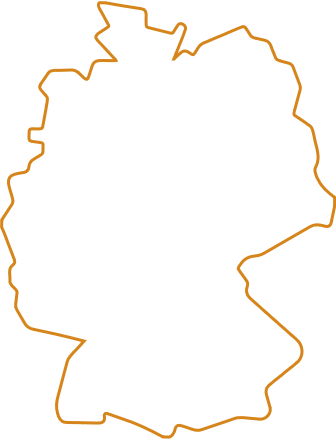 are used by the place of training as a template for a company training plan
[Speaker Notes: The state (the federal ministry responsible acting in agreement with the Federal Ministry of Education and Research, BMBF) stipulates training occupations by enacting statutory instruments and guarantees the state recognition of such occupations (foundation for regulated and standardised vocational education and training; § 4 BBiG).
It issues training regulations for this purpose (§§ 4–5 BBiG, §§ 25–26 HwO).
The training regulations state the occupational title, describe the occupation and set out the necessary skills, knowledge and competencies to be acquired in binding form for all parties (§ 5 BBiG). They also state the duration of training, which should be no shorter than two years and no longer than three years.
The training regulations contain a general training plan, which the place of training uses to draw up a company training plan. The company training plan is drawn up on an individual basis by the firm providing training. It sets out the content and time structure of vocational education and training and must be harmonised with the training profile, the general training plan and the examination requirements. The company training plan forms part of the written training contract (§ 11 Paragraph 1 S.2 No.1 BBiG). Training advisors from the competent bodies support and monitor companies providing training in the development of the company training plan.]
5. Regulations in federal law
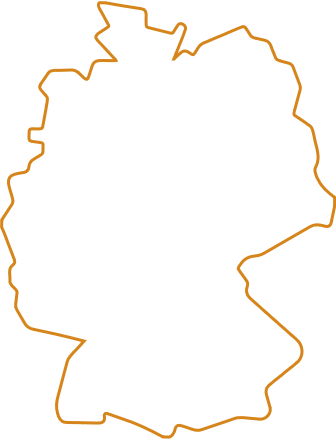 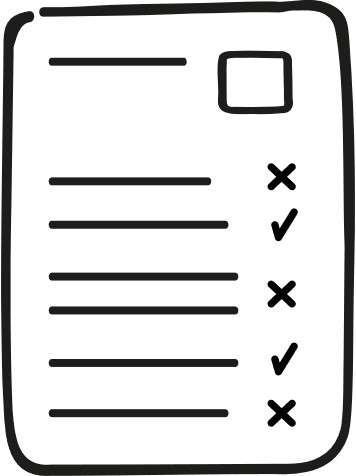 Training occupation and training regulations (General training plan)
Training contract + company training plan
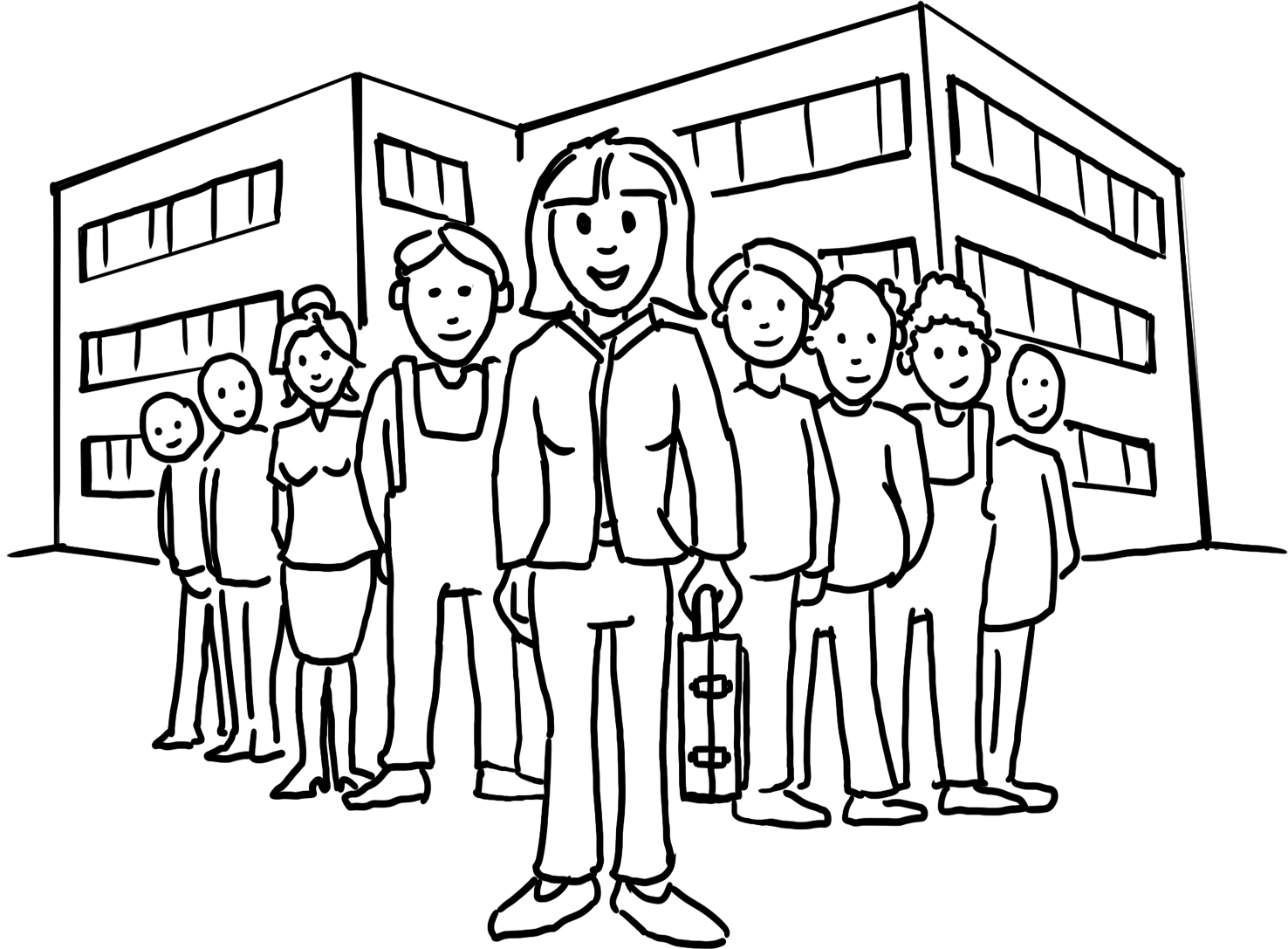 Contents
Standards
Rights and duties
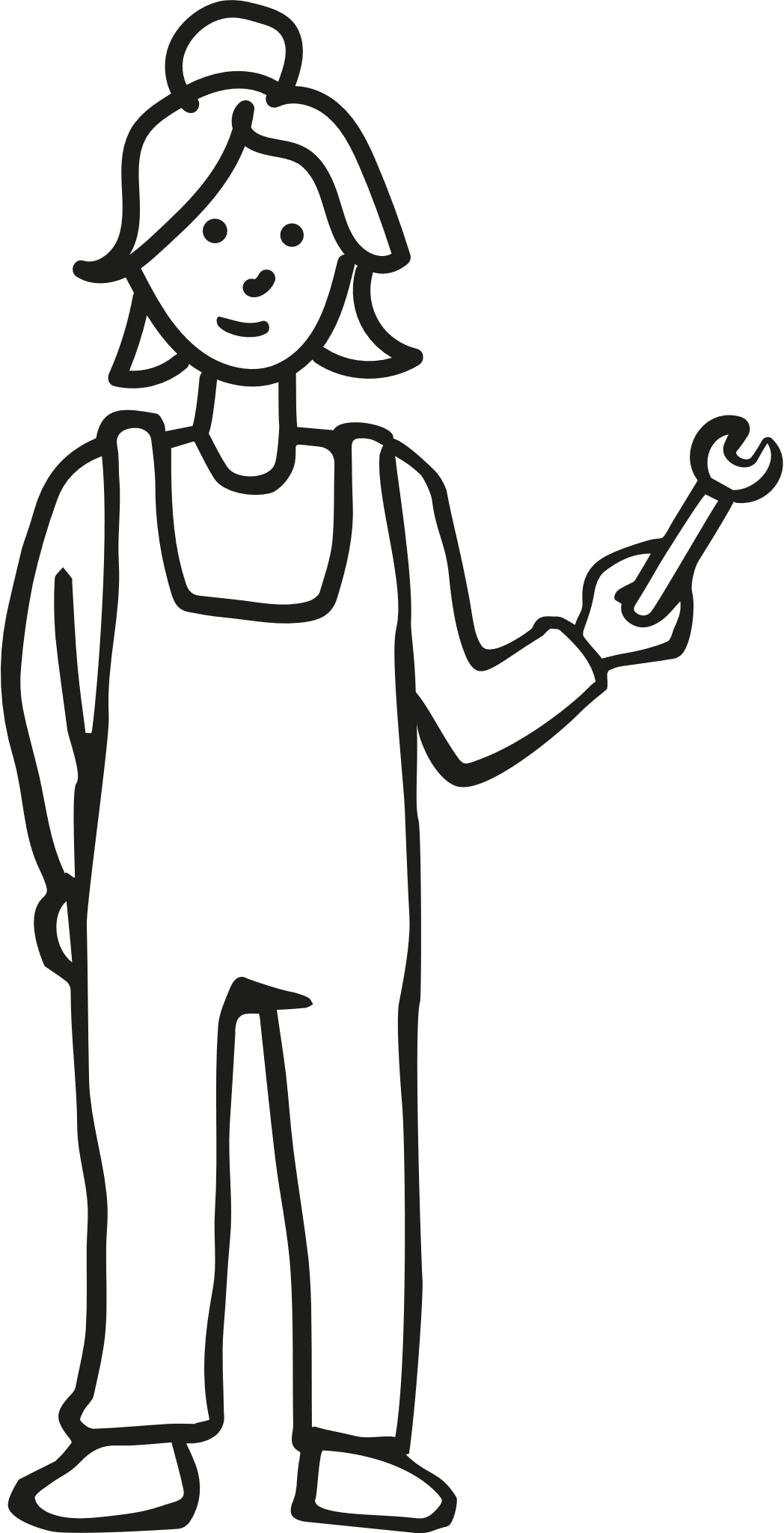 Place of training 
and training staff
Trainees
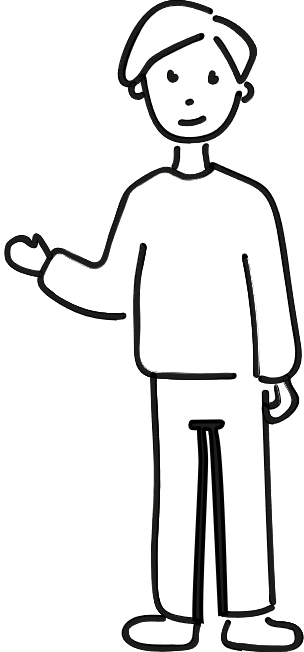 Contractually regulated training arrangement
[Speaker Notes: The slide shows that the relationship between the trainee, the place of training/training staff and training content is governed by standards.
§§ 14, 27-30 BBiG: place of training and training staff
§ 13 BBiG: trainees, conduct during training
Both contractual parties have rights and duties vis-à-vis the other.
Both parties are in turn bound by the training regulations and required to adhere to the contents of these.]
5. Regulations in federal law
Core elements of the training regulations
Title of the training occupation
Duration of training: no shorter than 2 years, no longer than 3.5 years
Training profile: the occupational skills, knowledge and competencies that need to be imparted
General training plan: instructions regarding content and time structure for the imparting of the skills, knowledge and competencies, report book
Examination requirements
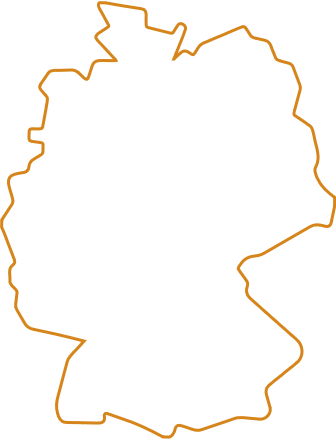 [Speaker Notes: pursuant to § 5 BBiG, § 26 HwO.
The training regulations constitute the basis of vocational education and training and are enacted by the Federal Ministry of Economic Affairs (BMWi) or other ministry responsible with the agreement of the Federal Ministry of Education and Research (BMBF) pursuant to § 4 BBiG or § 25 HwO. These are statutory instruments* which do not require the consent of the Bundesrat (Federal Council). In a recognised training occupation, training may only take place in accordance with the training regulations. Young people aged under 18 may not undergo training in occupations which are not regulated training occupations. The training regulations are important because they secure a nationally standardised foundation for every training occupation by stipulating the following.   1. Designation of the title of the training occupation   2. Duration of training   3. General training plan   4. Training profile   5. Examination requirements
They also ensure the formation of employability skills. 
They thus contribute to quality assurance in vocational education and training.
They make examination certificates valid and comparable across companies. 
They provide a basis for the specialist labour market and for the marketability of work skills.

* Statutory instruments are understood to be generally binding laws which are enacted by the bodies determined in Article 80 GG (the Federal Government, the federal state government, federal ministries etc.) without any requirement for a formal legislative procedure. Such instruments are promulgated by the executive branch rather than by the legislative branch as might be supposed. For this reason, a statutory instrument may also be viewed as an executive right.
In order for a ordinance to be deemed a statutory instrument, it always requires a statutory power which is issued to the regulator by the Federal Government or the respective federal state.]
5. Regulations in federal law
Place of training and training staff
The place of training must offer:
appropriate facilities (premises, machines etc.)
an appropriate ratio between trainees/training places and skilled workers 
Staff must demonstrably be in possession of:
personal and professional aptitude  
appropriate occupational and vocational teaching skills, knowledge and competencies (Ordinance on Trainer Aptitude, AEVO)
Monitoring of the suitability of the company and the trainers by the competent body (chamber of crafts and trades/chamber of commerce and industry or similar)
Sanctions in the event of breaches of these rules
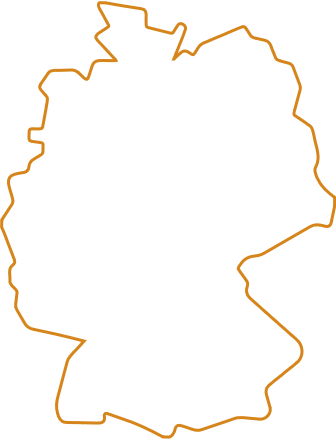 [Speaker Notes: §§ 27-32 BBiG, §§ 21-24 HwO.
The former Federal Committee for Vocational Education and Training stipulated the following benchmarks for an appropriate ratio of skilled workers and trainees: 1 trainee to 1–2 skilled workers; 2 trainees to 3–5 skilled workers; 3 trainees to 6–8 skilled workers. 1 further trainee to each further 3 skilled workers.
One full-time trainer should not train more than 16 trainees. One part-time trainer should be in charge of a maximum of 3 trainees.
Recruitment may only be undertaken by suitable persons (no criminal record or history of abuse of children and young people).
Training may only be provided by those in possession of the relevant personal and professional suitability. This means that such persons must have successfully completed a relevant final examination and hold the necessary occupational and vocational teaching aptitude.
The suitability of the company and the trainers is monitored by the competent body (chamber of crafts and trades/chamber of commerce and industry or similar; § 32 BBiG, § 23 HwO).
Sanctions in the event of any type of breach: §§ 32, 102 BBiG. Any defects not remedied within a set deadline must be reported to the authority responsible under federal state law. Misconduct may be punished via the imposition of a fine.]
5. Regulations in federal law
Training contract (company – trainee)
A particular form of contract of employment with additional provisions
Registration via the chamber responsible → monitoring function
Stipulates:
Type, content and time structuring and aim of the VET (vocational qualification aspired to)
Commencement, duration, regular daily training time (Youth Employment Protection Act, Working Time Act), remuneration, probationary period, paid leave, prerequisites regarding notice etc.
Rights and duties of both parties
Written form → needs to be signed by both parties
No right to acceptance into a regular contract of employment → the contract expires when the examination is passed
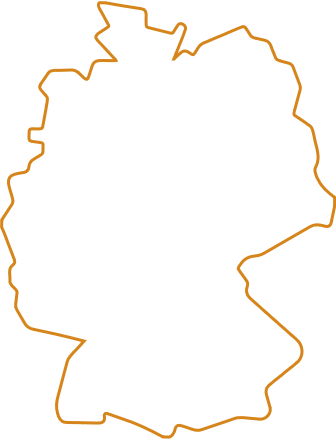 [Speaker Notes: §§ 10–12 BBiG, §§ 29–30 HwO
If trainees are aged under 18, the contract must be signed by their legal guardians, § 11 Paragraph 2 BBiG.
For remuneration, see next slide.
For information on the minimum wage, see additional slide at the end.]
5. Regulations in federal law
Calculation of remuneration
Annual increase by year of training
Benefits in kind are possible (no more than 75% of gross pay).
Allowance is paid monthly.
Allowance is also paid if trainees are released to attend an inter-company training centre during training.
Amount of remuneration is aligned to the collective wage agreement applicable in the industry or to a guidance value stipulated by the chamber which may be under-cut or exceeded.
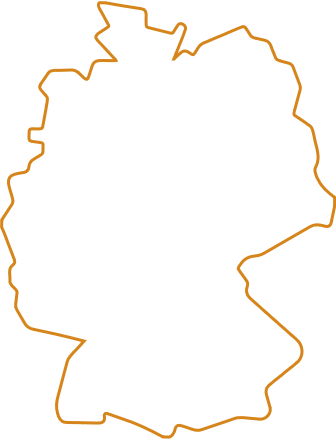 Minimum wage:
does not apply to trainees.
does not apply to young people who have not completed a vocational qualification.
[Speaker Notes: § 15 BBiG: Trainers must release trainees for the purpose of attending vocational school teaching and sitting examinations.  The same applies if training measures are to be held outside the place of training.
§§ 17–19 BBiG 
Stipulation of remuneration under a collective wage agreement is not covered by the law! Remuneration may also take place on the basis of an agreement reached between the parties, although the provisions of the collective wage agreement take precedence.
Pursuant to a judgement from the Federal Labour Court, remuneration may not be less than 80% of the allowance stipulated in the wage agreement.
The statutory framework of collective wage law is governed by the Collective Agreements Act (TVG) of 9 April 1949. The collective wage agreement regulates the rights and duties of the parties to such a collective wage agreement (trade unions, individual employers and associations of employers). It includes legal norms which are able to govern the contents, conclusion and termination of contracts of employment and issues under company and labour-management relations law. The collective wage agreement also applies to trainees.
For information on the Minimum Wage Act (MiLoG), see slide 20 in the Appendix.]
5. Regulations in federal law
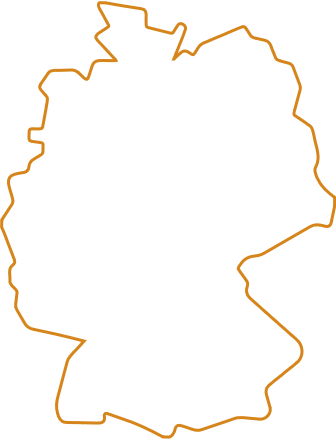 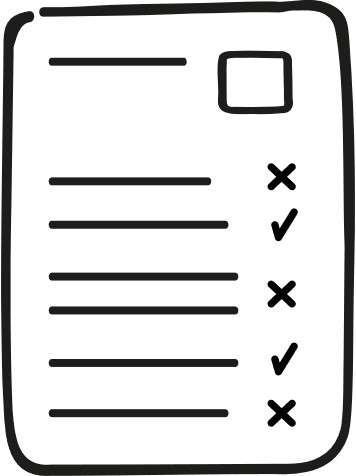 Competent bodies: IHK, HWK and others
regulate, advise, monitor
Training contract
Contractually regulated training arrangement
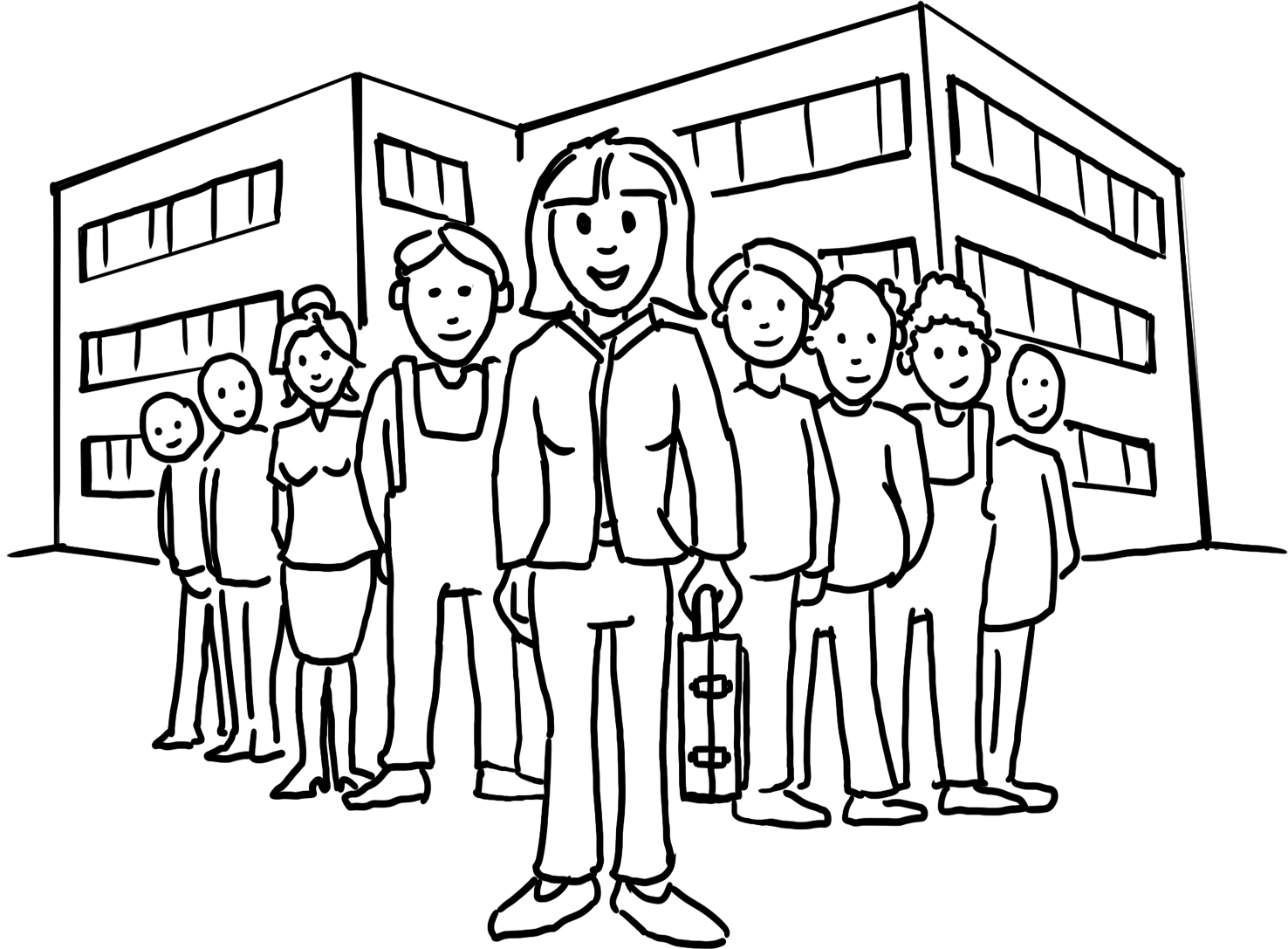 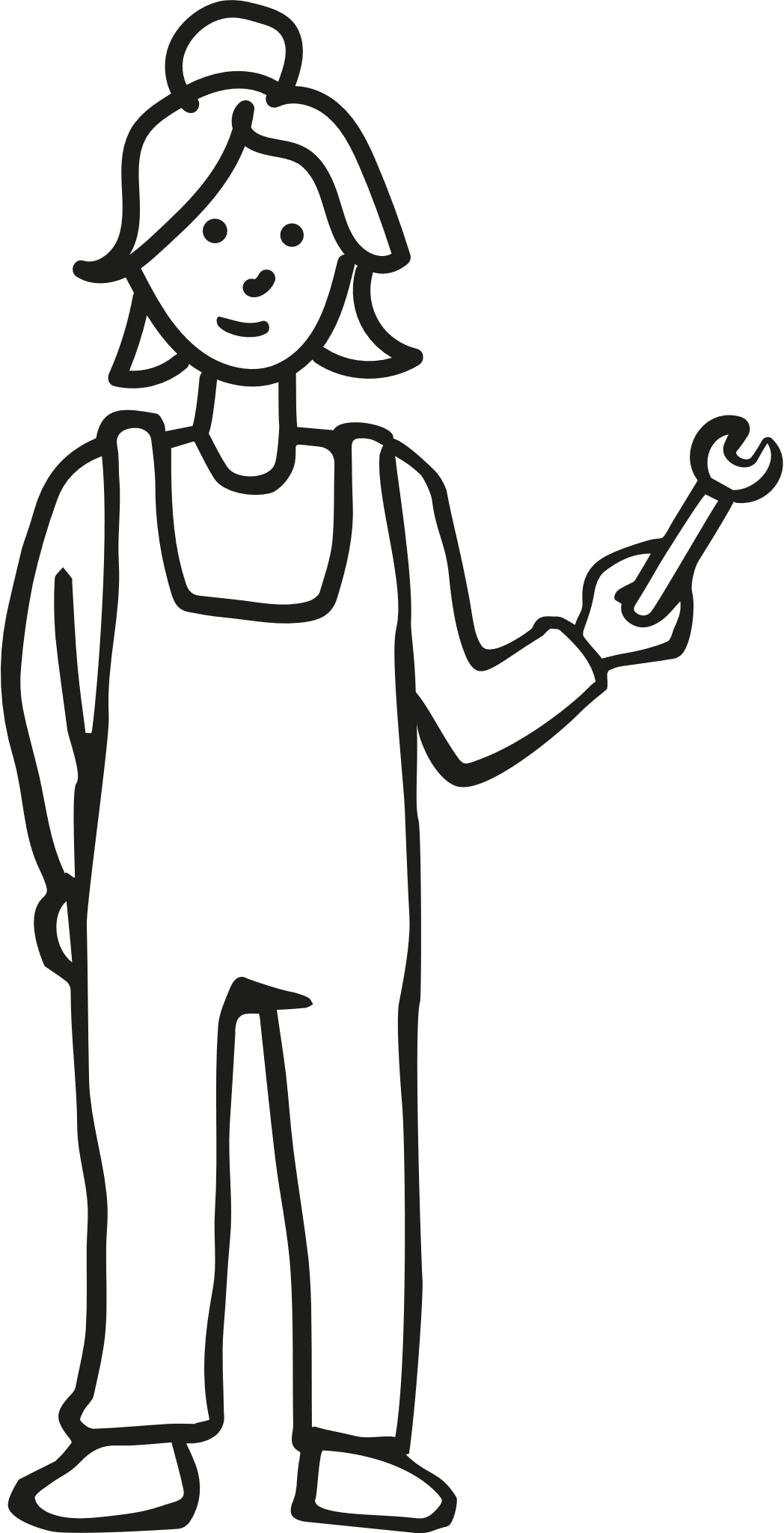 Company-based training 
Intermediate examination
Examination
Place of training 
and training staff
Trainees
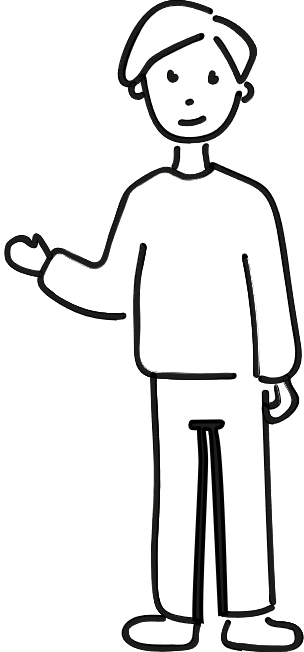 Examination board
[Speaker Notes: The state delegates its monitoring function to the competent bodies.
The competent bodies register training contracts, monitor companies and staff and advise both trainers and trainees.
They form examination boards (§§ 39–40 BBiG), see also comment on Slide 14.
These examinations boards conduct intermediate and final examinations (see Slide 14).]
5. Regulations in federal law: Qualification
Examination system
Final examinations in all recognised training occupations 
Legal regulations exist in respect of:
Intermediate examination and final examination or extended final examination
Prerequisites for admission: written record of training, participation in the intermediate examination, exceptional regulations etc.
Object of examination: candidates are required to demonstrate employability skills.
Execution: conducted by the examination board of the competent body.
Final certificates: chamber certificate, certificate from company, vocational school certificate
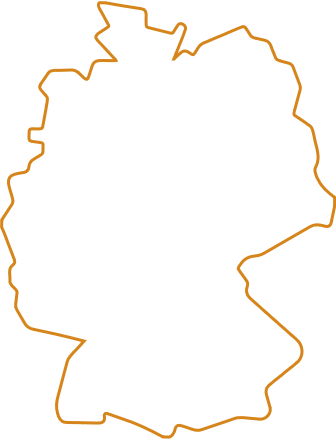 [Speaker Notes: Relating to the examination system: §§ 37–48 BBiG; 31 HwO
Exemption from fees
Intermediate examination after half of training (results do not help inform the final evaluation) or
“Extended final examination” (first part after two years, second part at end of training) 
Demonstration of “employability skills” means that, in the oral examination, the candidates are required to show mastery of a situation which is the equivalence of a real task in later working life (such as repair faults artificially introduced into an engine etc.). During the process, candidates must demonstrate professional, methodological and social competence.
§ 40 BBiG, § 34 HwO relates to the composition of the examination board. An examination board must comprise at least three members. Both the employer and the employees sides must be represented in equal numbers and must account for at least two thirds of the total number of examination board members. Vocational schools are represented by at least one teacher. 
In the craft trades sector, the chambers may also authorise the guilds to set up examination boards.
Upon request, candidates must be provided with an English and French translation of their certificate.]
5. Regulations in federal law: Craft trades
Crafts and Trades Regulation Code (1953/2010)
Law regulating the craft trades (HwO or HandwO)
Second part – Vocational Education and Training (in this regard a special law accompanying the Vocational Training Act)
Regulates:
practising craft trades in the private sector;
VET and continuing training in the craft trades;
the master craftsman examination; 
self-administration of this economic sector.
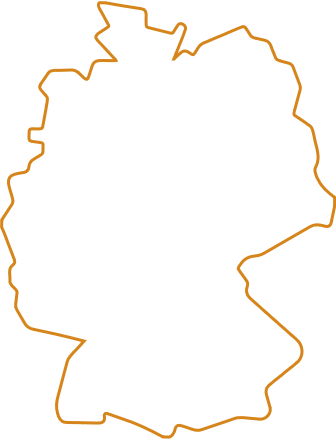 [Speaker Notes: Referred to as: Crafts and Trades Regulation Code (HwO).
Consists of five parts, each of which has several sections. 
The first historical record of a Crafts and Trades Regulation dates back to the Middle Ages: the Dresden Flax Weavers Regulation of 1472.
The BBiG and the HwO predominantly cover the same areas in respect of VET. The wording is almost the same. Nevertheless, the BBiG contains provisions which expressly do not apply to occupations governed by the Crafts and Trades Regulation Code, e.g. §§ 4–9, 27–29 etc.]
5. Regulations in federal law: Young people
Youth Employment Protection Act (JARbSchG)
A law aimed at protecting young people (aged 15 to 17) who are working
With regard to young people, the law regulates the following.
Number of working days per week: 5
Permitted hours of work: 6 am to 8 pm
Weekly working time: 40 hours
Flexibilisation solutions on individual days depending on the sector (extensions/shortenings)
Breaks: frequency and duration
Paid leave: 21–30 working days per year depending on age
Exceptions: weekend work (e.g. in hospitals)
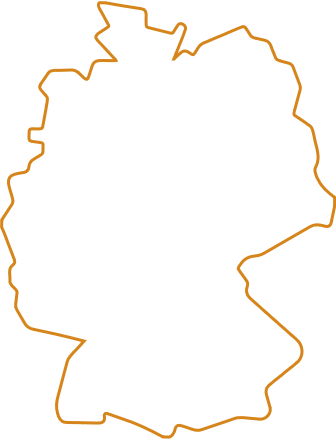 [Speaker Notes: Is one of the social protection laws.
Endeavours at state level to ensure that young people and their development are protected at work go back to the 19th century. The need for regulation grew as industrialisation gathered pace. Prussia became the first German state to prohibit factory work for children aged under 9 when the “Regulation on the employment of young workers in factories” of 9 March 1839 entered into force. It also restricted the working hours of young people aged under 16 to 10 hours.
The present day law also applies to trainees who have not yet reached the age of 18.
Young people covered by the law are defined as those aged between 15 and 17 (§ 2 Abs. 2 JARbSchG).
§ 13 BGBI governs entitlement to paid leave: 
       - not yet 16 at the beginning of the respective calendar year – 30 working days;
       - not yet 17 at the beginning of the respective calendar year – 27 working days;
       - not yet 18 at the beginning of the respective calendar year – 25 working days;
The Federal Paid Leave Act applies to trainees aged 18 and over: § 3 stipulates 24 
     working days.]
6. Regulations in federal state law: Young people
Compulsory Schooling Act
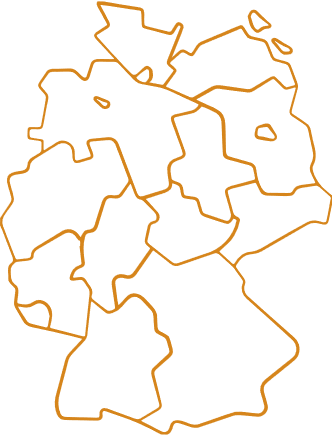 Mandatory school attendance:
Up to a certain age (maximum 18) or completion of schooling
a) Compulsory full-time school attendance
b) Compulsory vocational school attendance
Commences after expiry of period of full-time compulsory schooling
Can be fulfilled via attendance of lower and upper secondary schooling or within the scope of a programme of vocational education and training	
Concludes when a person reaches the age of 18 (age of maturity) or 
 concludes VET or
 completes 12 years of school attendance
Generally ten years of schooling
Requirement to register for a school, choose a school and attend school
[Speaker Notes: Because of the cultural sovereignty of the federal states, compulsory schooling in Germany is governed within the respective federal state laws. German Basic Law empowers the federal states to take on this role.
Article 7 Paragraph 1 GG states: “The entire school system shall be under the supervision of the state.” Nevertheless, the Federal Constitutional Court has decided that Article 30 GG in conjunction with Article 70 Paragraph 1 GG gives rise to a right of the federal states to stipulate compulsory schooling via federal state laws.
For more information on cultural sovereignty, see notes to the following slide.
The German Protection of Young Persons Act defines persons under 14 to be children (§ 1 Paragraph 1 JuSchG).
Those aged between 14 and 18 are deemed to be adolescents.
Persons aged between 18 and 21 are deemed to be  youths.
Those aged between 21 and 25 are deemed to be young adults.]
6. Regulations in federal state law: Young people
Education laws of the federal states
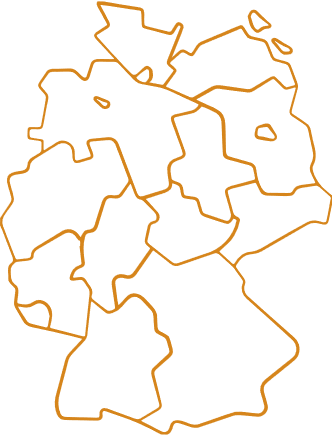 Stipulate:
Govern:
Contain skeleton curricula on:
Conditions under which teaching and learning take place
Rights and duties of teachers and learners
Aims of teaching
Structure of the school system in the respective federal state
Teaching contents, compulsory schooling, school constitution, school providers, inspectorate, financing etc.
Learning objectives and contents
Vocationally related subjects: two thirds of teaching 	
General education subjects: one third of teaching
Written and oral transcripts of records (relevant to final evaluation of trainees by the school)
[Speaker Notes: Education laws stipulate the conditions, rights and duties and objectives relating to teaching and learning in schools. They each comprise over a hundred paragraphs.
Federal state laws for the school sector on the basis of the cultural sovereignty of the federal states.
Cultural sovereignty of the federal states refers to the primary responsibility of the federal states in Germany with regard to legislation and administration in the field of culture, in particular responsibility for language, the school and university system, education, radio, television and the arts.
The cultural sovereignty of the federal states has its basis in German federalism pursuant to the competency regulation in German Basic Law (Article 30, GG). The federal states have the right to legislate insofar as German Basic Law does not expressly confer legislative power on the Federation (Article 70 Paragraph 1, GG). According to case law decided by the Federal Constitutional Court, this cultural sovereignty is the “core of the statehood of the federal states”.
In the dual system of vocational education and training, training in recognised training occupations takes place at the learning venues of the vocational school and the company providing training. Training at the learning venue of the company is regulated by the Federal Government via training regulations. With regard to the learning venue of the vocational school, the Conference of the Ministers of Education and Cultural Affairs adopts a skeleton curriculum for the occupationally related teaching content. This is coordinated with the relevant training regulations in accordance with the “Joint Results Protocol...” of 1972. These two regulatory instruments form a joint basis for training in the dual system. 
Although skeleton curricula always take the level of the lower secondary school leaving certificate as their starting point, vocational schools are attended young people and adults who are different in terms of their prior learning, learning ability and cultural background and with regard to the experiences they bring from their respective companies providing training. This means that skeleton curricula need to be structured in a way that is sufficiently open so as to permit adaptation to the requirements of teaching in the federal states. For this reason, the federal states may deploy the skeleton curriculum of the Conference of the Ministers of Education and Cultural Affairs directly and without making changes or else implement this into their own curriculum. 
By dint of a resolution adopted by the Conference of the Ministers of Education and Cultural Affairs in the Federal Republic of Germany (KMK), the structure of skeleton curricula in all federal states is identical. 
    -  The material for the occupationally related teaching is sub-divided into learning fields.
    -  Individual structuring of learning objectives and contents for general
       subjects, e.g. German, English, mathematics, politics,
       social studies, physics, sport, religion etc. by the federal states. The percentage proportion and selection of subjects
       varies depending on occupation and federal state.]
Regulations at a glance
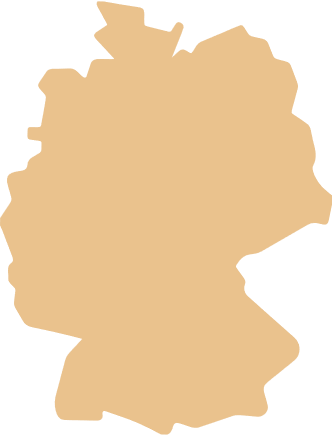 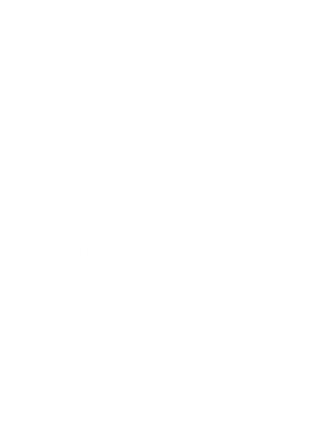 Occupational freedom
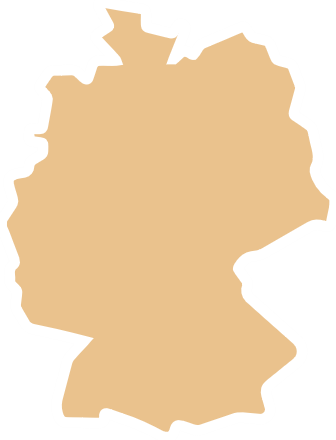 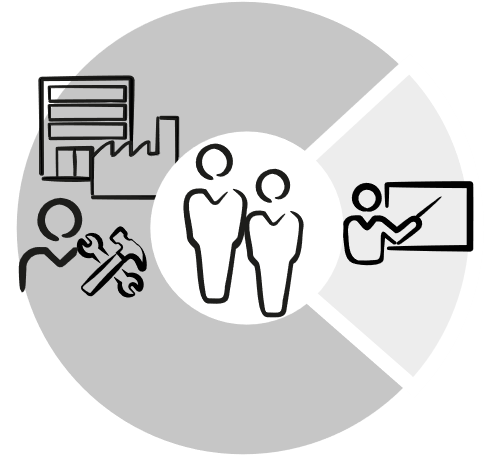 Company
Vocational school
Compulsory schooling
Full-time compulsory schooling/mandatory attendance at vocational school
Teaching staff: rights & duties
Pupils: rights & duties
Teaching: general aims and contents
Ratio between occupationally related and general subjects (2/3 to 1/3)
Skeleton curricula:learning objectives and contents
Selection and scope of general subjects
Transcripts of records
Certification
Occupational titles
Occupational profiles
Training regulations
General training plans –contents and standards
Company training plan 
Place of training
Training staff
Training contract
Trainees (rights & duties)
Duration of training
Training objective
Working times/breaks/leave
remuneration
Examination system/certification
Monitoring/advice
Craft trades/chambers
Protection of young people at work
Coordination between both learning venues
[Speaker Notes: The state stipulates the statutory framework and thus creates legal certainty for all those involved.
The company side of dual training is regulated in a nationally standardised manner.
In some cases, provisions regrading implementation are delegated to competent bodies with regulatory responsibility. 
A combination of coordinated laws and statutory instruments is in place.
The school-based component guarantees that specific regional characteristics are taken into account (federal structure of the state!)
A statutory framework is required in order to create harmony between the two learning venues in the dual system.
All of this together guarantees equivalence and recognition of a training occupation right across Germany.]
5. Regulations in federal law
Minimum Wage Act (MiLoG)
A law to protect employees against low pay.
Applies everywhere in Germany since 1 January 2015.
Covers all employees and voluntary interns who have completed training from their 4th month in the company.
General minimum wage does not displace higher minimum wages applicable in a sector.
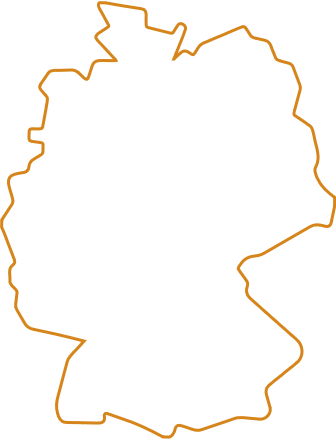 Does not apply to trainees, who conclude training contracts rather than contracts of employment.
Does not apply to young people who have not completed a vocational qualification.
[Speaker Notes: In accordance with the Law to Regulate a General Minimum Wage – Minimum Wage Act (MiLoG) has applied everywhere in Germany since 1 January 2015. Since 1 January 2024 the General Minimum Wage is 12,41 Euro and it will rise to 12,82 Euro in 2025.]
Further information
This presentation, further presentations and information on German vocational education and training and international VET cooperation are all available on our website at: 
www.govet.international/en
Sources
BIBB Data Report (link)
KMK (link)

BMBF Data Portal (link)
Destatis statistics on VET personnel (link)
GOVET at BIBB